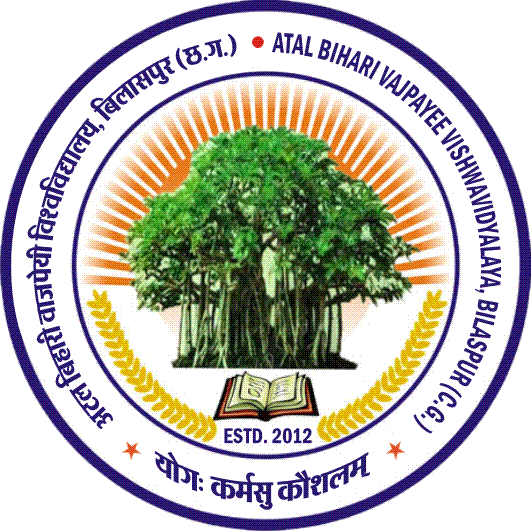 Coding Club
A platform to enhance your programming Skill
Coding Club: A platform to enhance your programming Skill 
 
In today’s rapidly changing environment, programming skills are essential, that can be utilized and incorporated into various fields and domains. Hence, it becomes absolutely essential to equip young minds with such skills. Coding Club aims to establish a coding culture on campus, reaching every student passionate about coding. The club’s motto is to Create-Build-Innovate. The department is going to establish coding club from this year. This club will be handled exclusively by the students of the department under the guidance and supervision of a teacher in charge. In order to enhance programming skill of the students not only in the department but in all affiliated colleges as well as in the state, this club is being established.  We hope that club will provide opportunity to upgrade programming skill of the students.
The objective of the club will be as follow:

To organize workshop related to programming like python, android app development and web development. 
To organize university level and state level Hackathon of programming. 
To sensitize about latest programming language and open source software. 
To organize web development workshop on latest tools. 
To train working professionals and university staffs to develop and handle website. 
To organize any other events for the benefits of the students.
The organizing committee of the club are as follow:
Faculty Co-Ordinator: Teacher In charge
1.	Executive Head
2.	Open source Head
3.	Android App Development Head
4.	Python programming Head
5.	Secretary
6.	Student coordinator
The plan of this academic year (2021-2022) 
1.Organize workshop on python programming – January 2022
2.Organize workshop on Web development for the students of the department and 
    staffs – January 2022.
3.Organize state level Hackathon on coding. -February 2022
Thank You